Натюрморт 
Задание 5
Исключить лишнее. Определить, какая из шести картин не принадлежит кисти данного автора.
Нажать ЛКМ на репродукцию, которая по твоему мнению не принадлежит данному художнику.
Автор - Федина Галина Ивановна, педагог ДО,
МБОУ ДО «ДХТД «Гармония» города Калуги
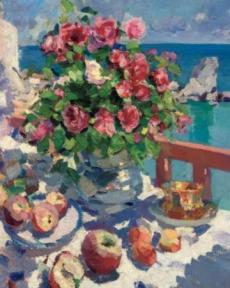 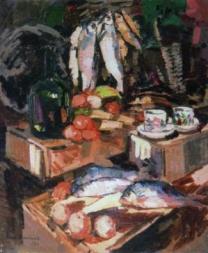 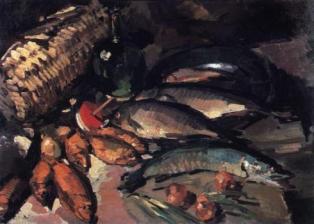 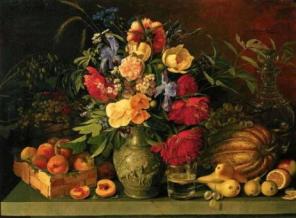 И. Хлуцкий
 Цветы и плоды. 1839.
Коровин Константин Алексеевич (1861-1939)
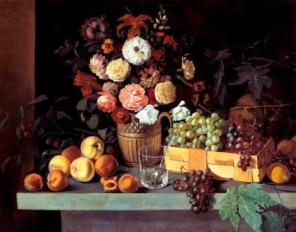 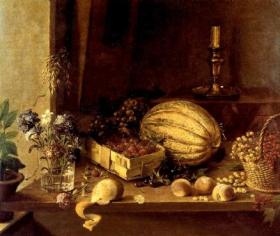 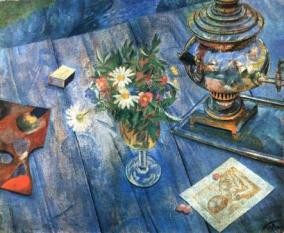 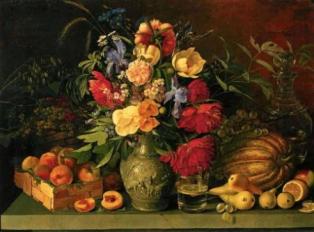 Петров-Водкин К. Натюрморт с самоваром.
1920.
Хруцкий Иван Фомич (1810-1885)
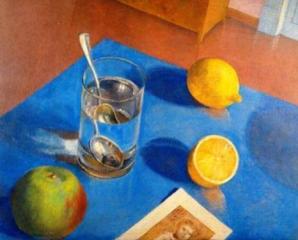 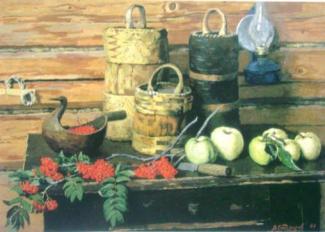 Стожаров В. Натюрморт с Рябиной. 1967
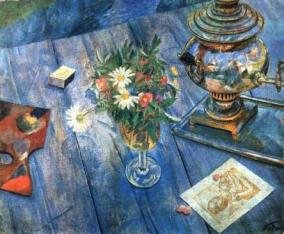 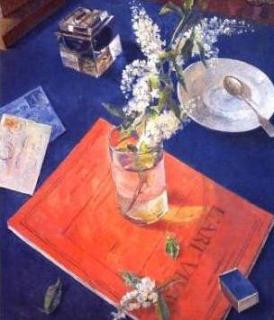 Петров-Водкин Кузьма Сергеевич (1878-1939)
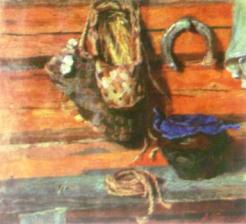 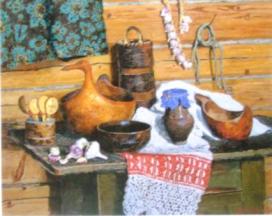 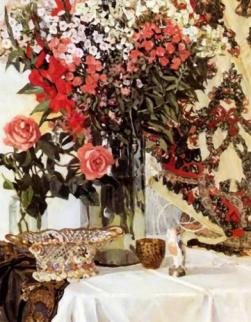 Головин А. Натюрморт с цветами
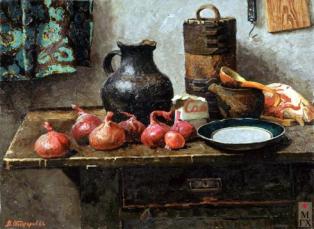 Стожаров Владимир Фёдорович  (1926 - 1973)
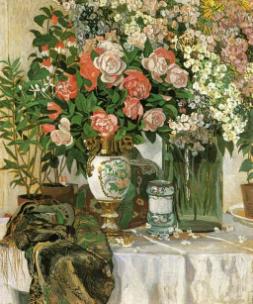 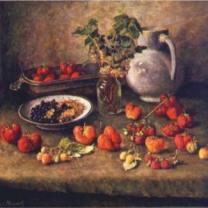 Машков И.И. Клубника и белый кувшин.
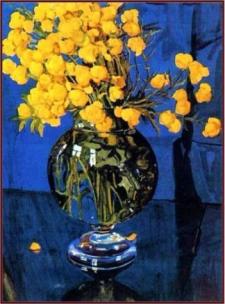 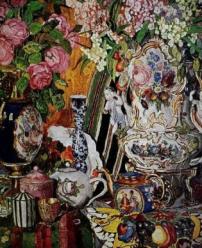 Головин Александр Яковлевич  (1863-1930)
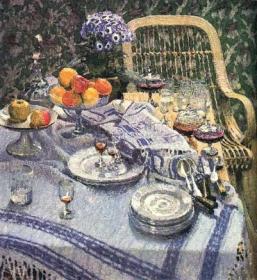 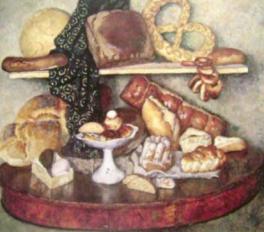 Грабарь И. Неприбранный стол. 1907
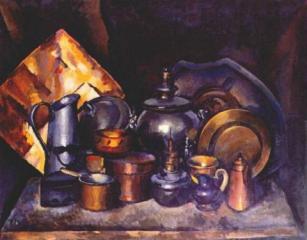 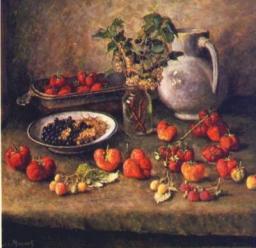 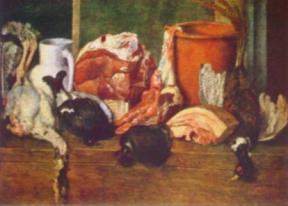 Машков Илья Иванович (1881-1944)
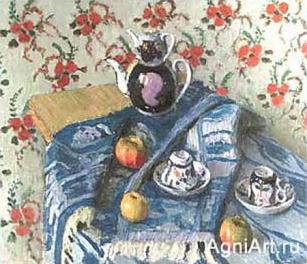 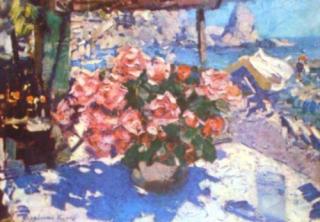 Коровин К. Розы. 1898
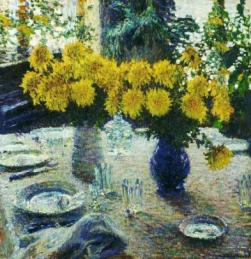 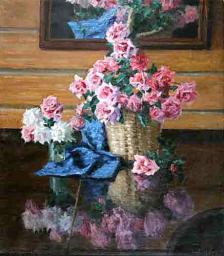 Грабарь Игорь Эммануилович (1871-1960)
Интернет-поддержка:
http://gallerix.ru/ - репродукции картин
http://nearyou.ru/story0.html - репродукции картин
http://www.artcyclopedia.ru/ - репродукции картин.